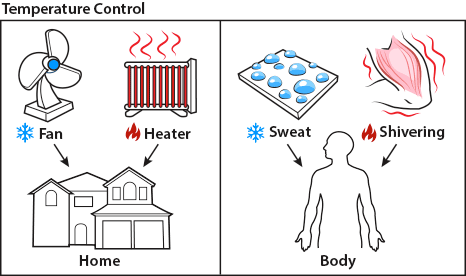 Homeostasis Notes 
pg. 29
The Nervous System & Homeostasis
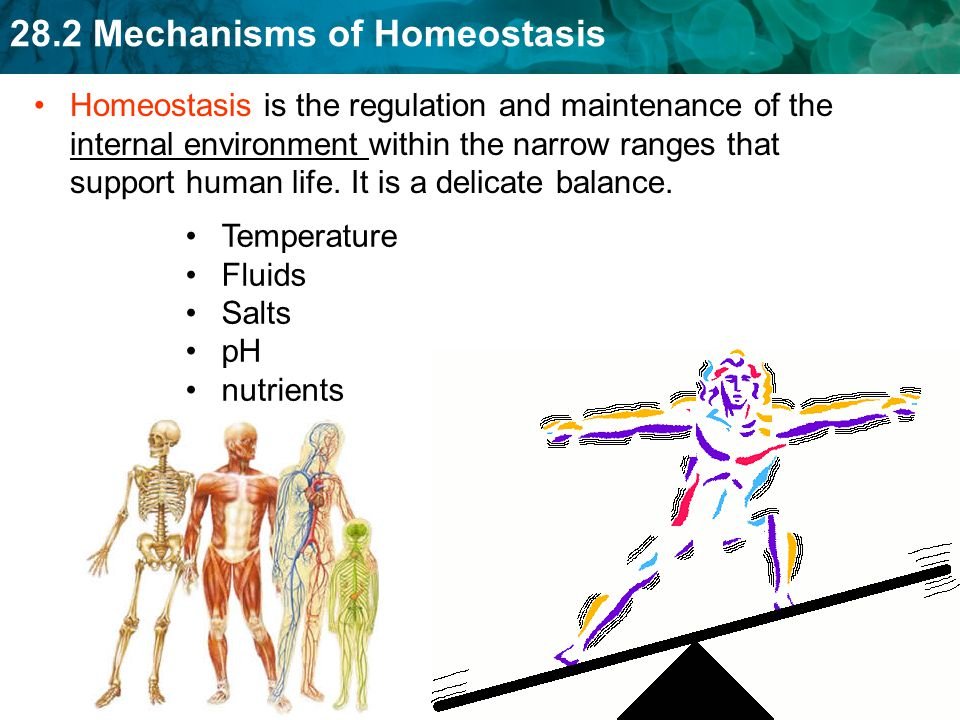 (controlled by Nervous System)
(controlled by Excretory System)
(controlled by Excretory System)
(controlled by Excretory System)
(controlled by Digestive System)
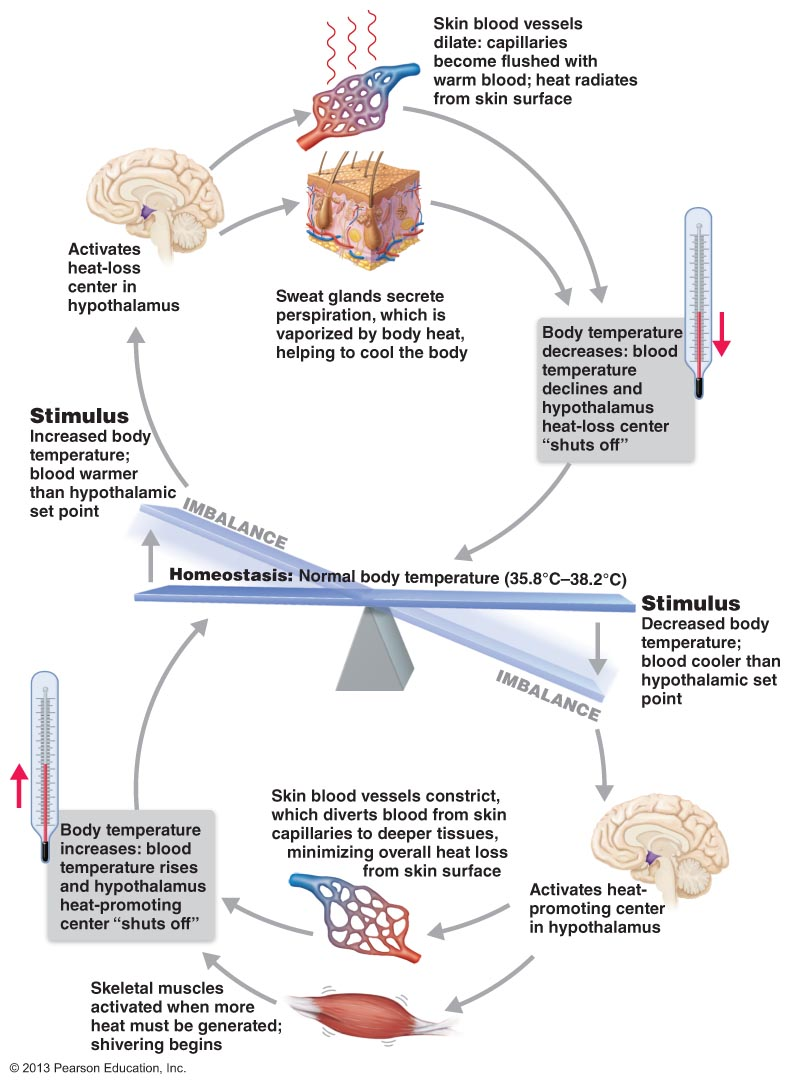 Homeostasis = Regulating internal environment
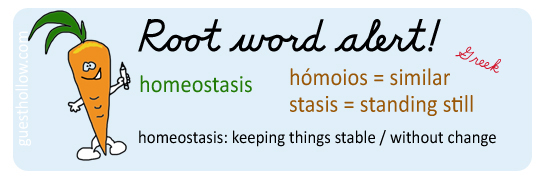 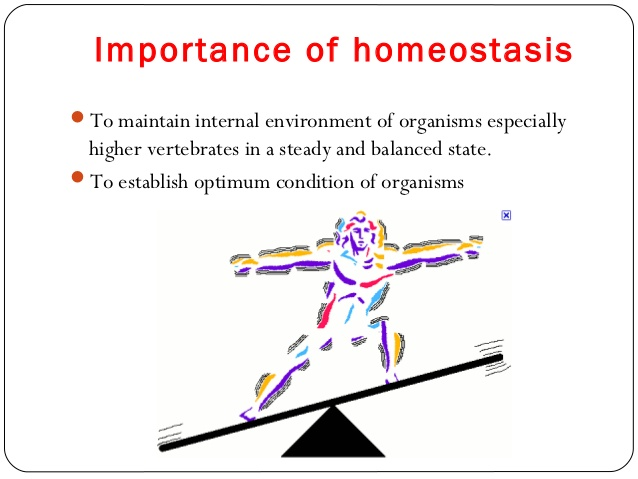 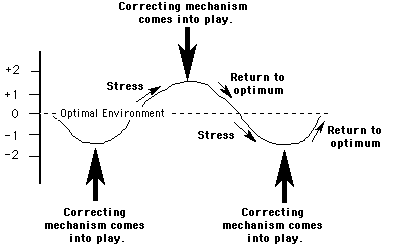 Controlled through feedback loops
What does feedback mean?
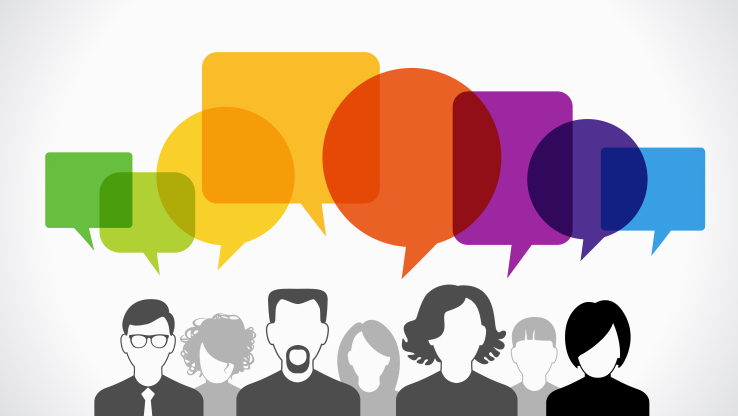 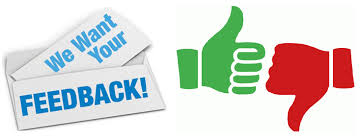 Feedback is...
The changing of a system in response to measuring the effects of that system.
Ex: I asked you after Friday’s test how you felt about it- so I know for next test if we need to study more, etc.
Ex: Taking a survey after visiting a business, they want to know how your experience was to know if it’s going well or to make it better
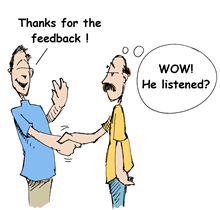 It’s called a Feedback loop
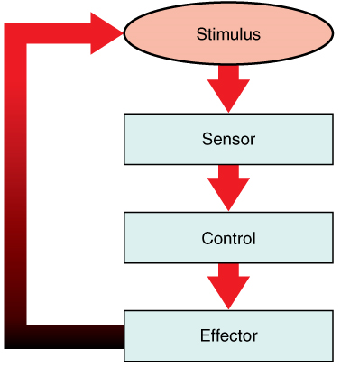 Event: You went into a business & had a typical experience



Later took the Survey on the bottom of the receipt



Boss reads survey and decides what to do next



Boss tells employees what to change & they do it
Set 
Point
[Speaker Notes: P1]
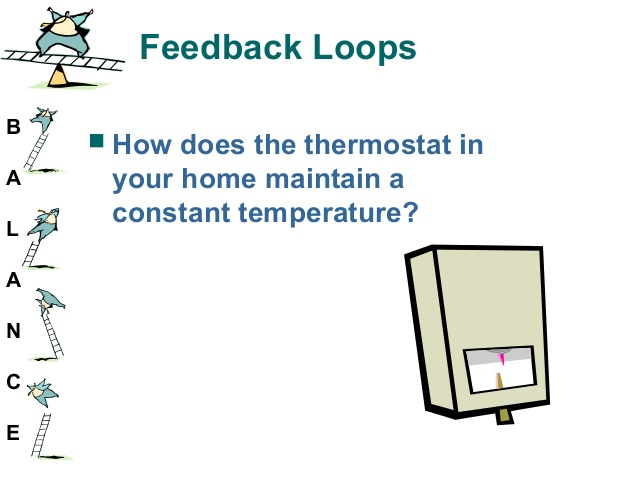 Pass out table to fill in!
NS: Temperature 2 feedback loops ws pg.30
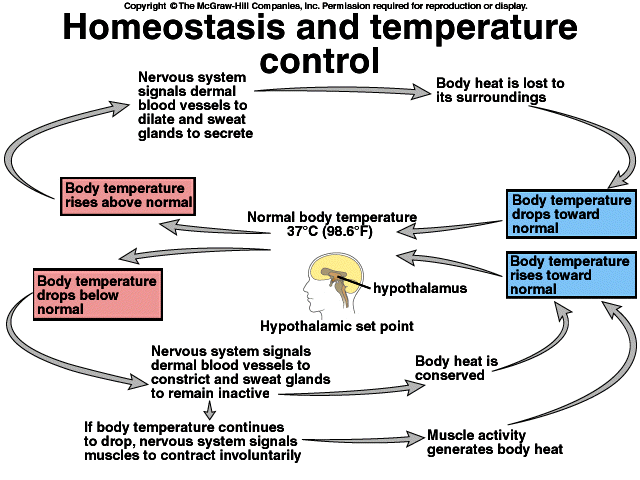 Get a table, tape over your notes as a flap on pg.29 when done today
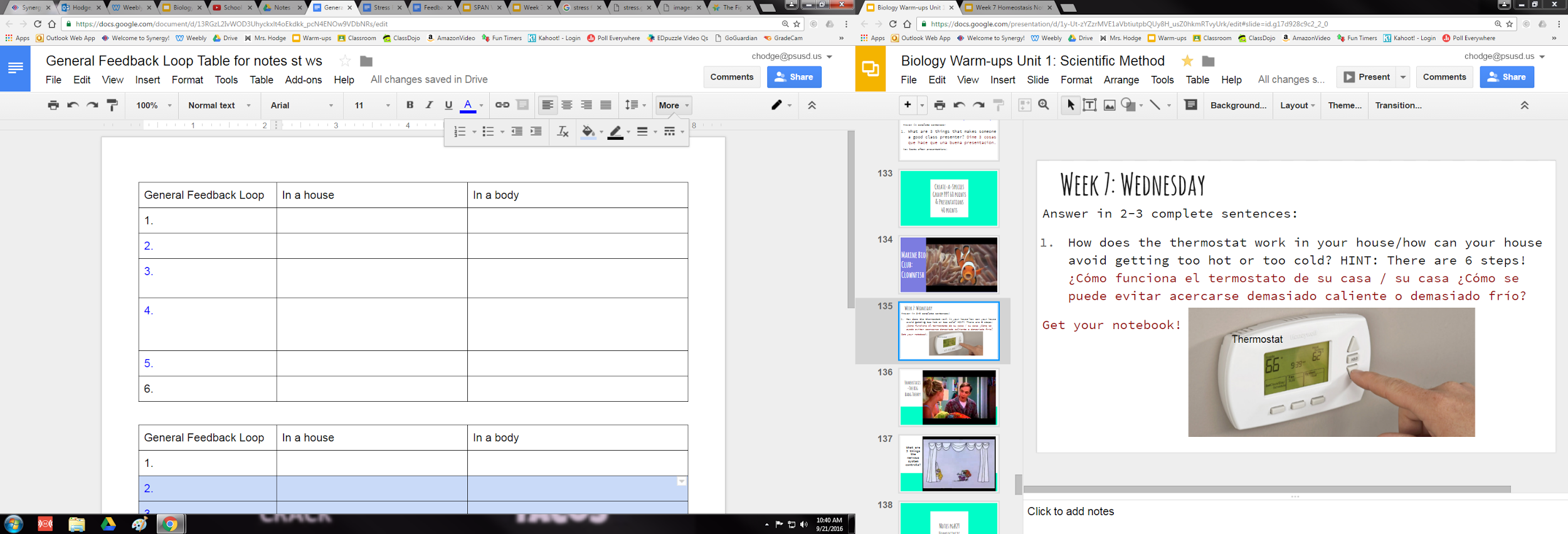 Let’s fill in the table together for a thermostat
Use your diagram to fill in the table for human body
For a feedback loop you need:
Set-point: Knowledge of what is “normal” (ex: human internal body temperature of 98.6oF/37oC)
Stimulus: A change must occur away from the set-point
Sensor: Constantly checking/ looking for a change (ex: Nerves in skin)
Control Center: to decide what to do to fix the change (ex: Brain)
Effector: An organ, etc. that can receive instructions from brain and can physically cause a change (ex: muscles shiver, pancreas release sugar into the blood if haven’t eaten in awhile)
Control center stops effector once change has been neutralized/returned to set-point (ex: no longer cold, stop shivering)
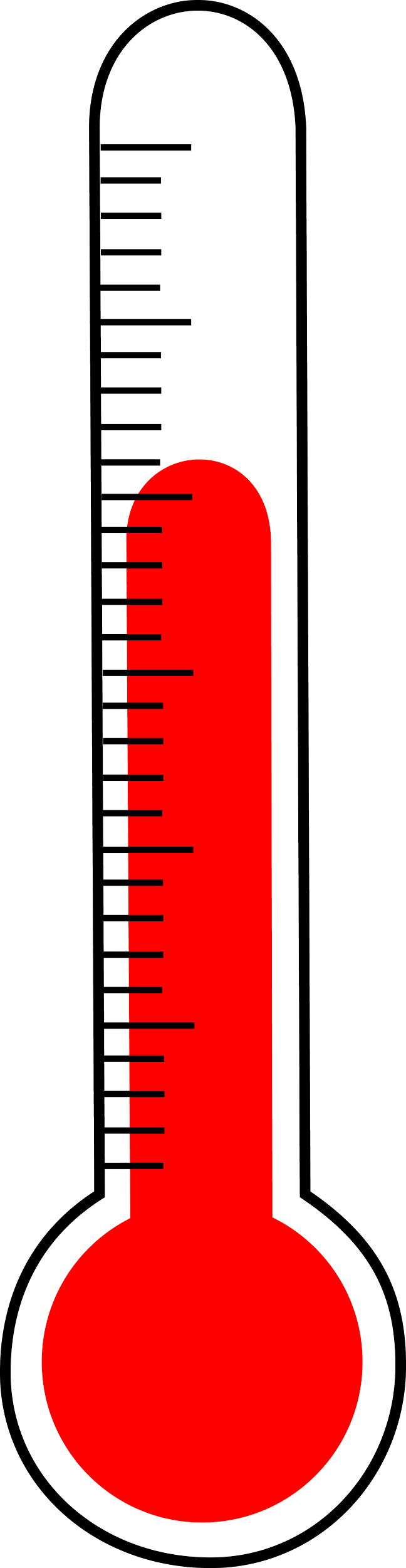 In a house:
Stimulus: temperature change
Sensor: Thermostat takes temperature 24/7 to watch for change
Control Center: Chip in thermostat is programmed how to turn on heater if cold/AC if hot.
Effector: Heater/AC (outside) physically changes the temperature until the control center says the house is back to normal set temperature.
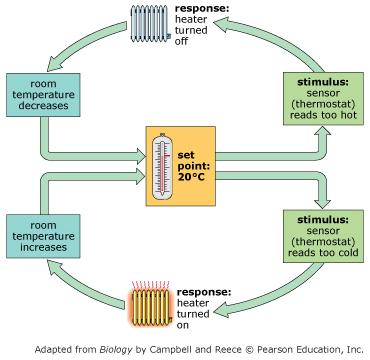 In a body:
Stimulus: internal temperature change- TOO COLD
Sensor: Hypothalamus in brain takes temperature 24/7 to watch for change
Control Center: Hypothalamus uses the release of hormones into the blood to control our response.
Effector: Hormone messengers turn on or off several changes that affect body temperature until the hypothalamus says the body is back to the set point temperature
shiver/sweat, goosebumps, constrict blood vessels, lower circulation to hands and feet...
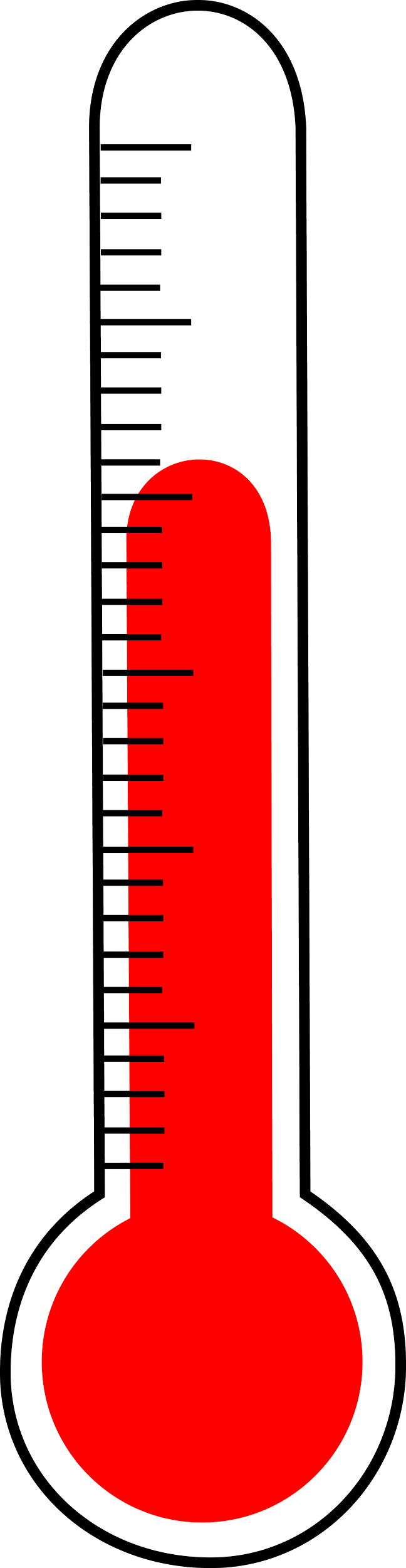 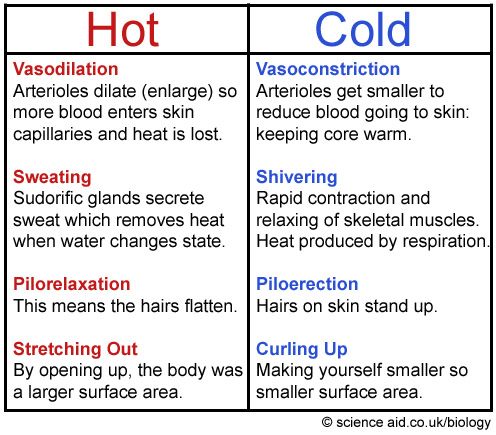 The body does more than just sweat or shiver in response to temperature change
Think about:
What are the 4 steps in the sweating example?
Stimulus?
Sensor?
Control?
Effector?
2min
Other cool animal adaptations for temperature regulation
4min
Thermoregulation
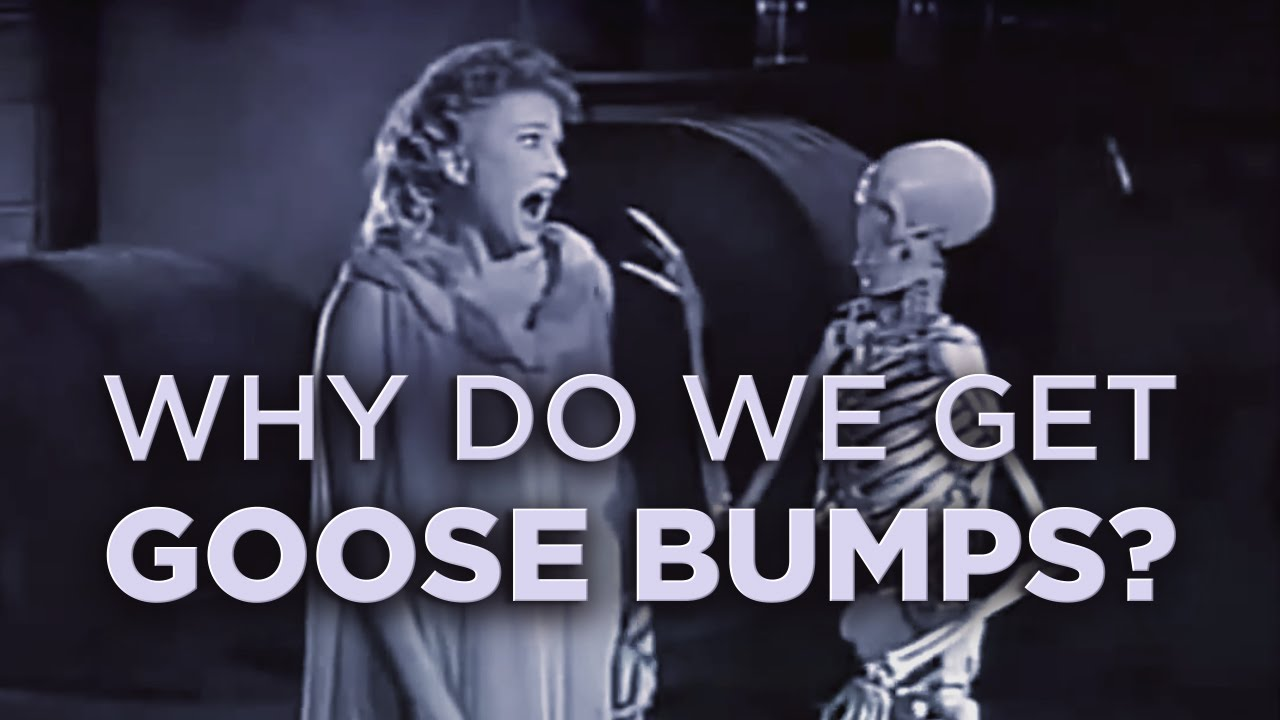 Vocabulary:
Physiological = in your body
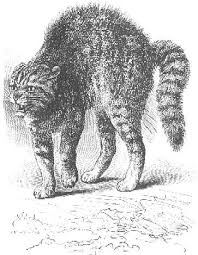 Goosebumps
Vestigial (left-over) trait from when our ancestors had more hair to hold up and to make a difference in holding air to increase body  temperature.
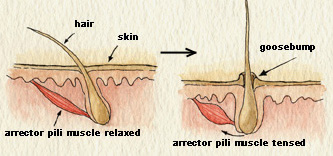 Feedback Loop #2: Stress Response pg31
Day 2 Notes: 
2 Types of Feedback Loops pg.32
Feedback Loops: 2 Types
Positive (+)									Negative (-)
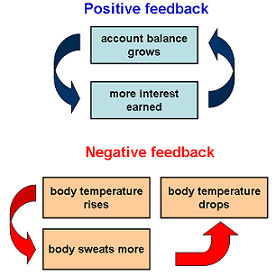 When a change causes a greater increase (gets amplified- leaves homeostasis) [++]
Unsustainable
Ex: Stress
When a change is corrected (gets put back to normal) [+- or --]
Sustainable
Ex: Body Temp
Q: Which type do you think most feedback loops in your body are?
Example
or -  or no loop?
Copy on your notes!
Smiling


  Mood
+
+
Copy on your notes!
Practice
or - or no loop?
Liking math



Math performance
+
+
Copy on your notes!
Practice
or - or no loop?
People say they don’t like your shoes



  Times you wear those shoes
-
+
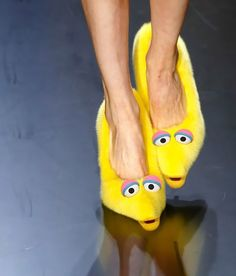 Copy on your notes!
Practice
or - or no loop?
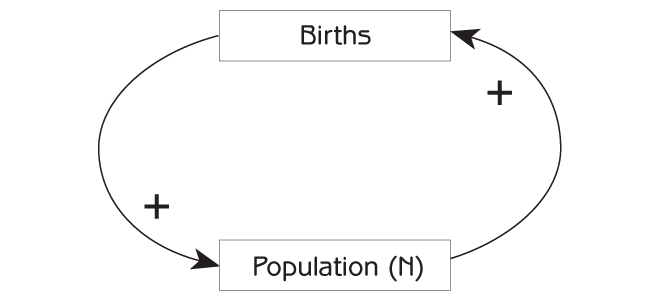 Copy on your notes!
Practice
or - or no loop?
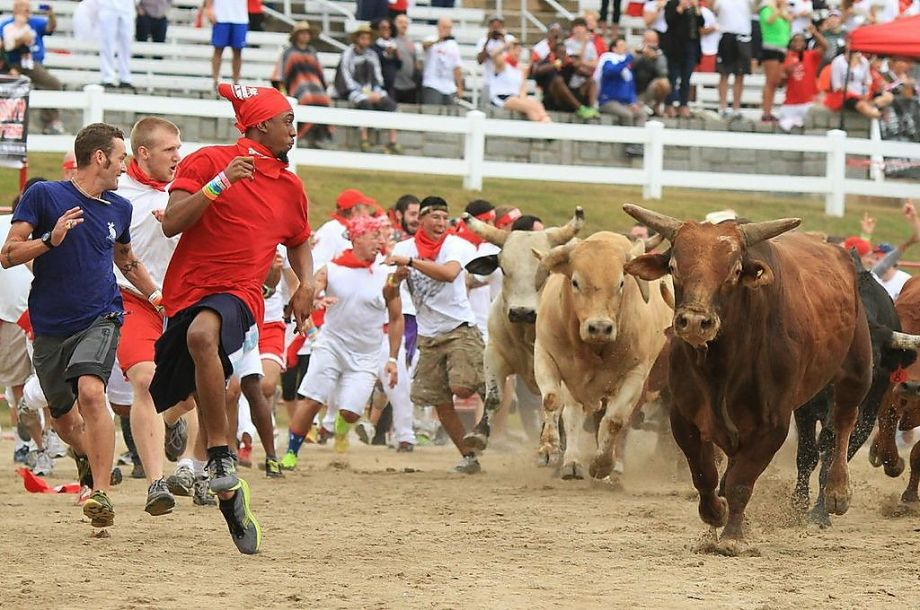 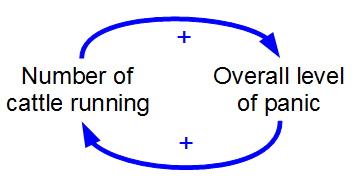 Copy on your notes!
Practice
or - or no loop?
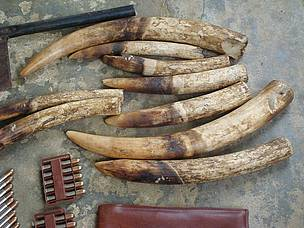 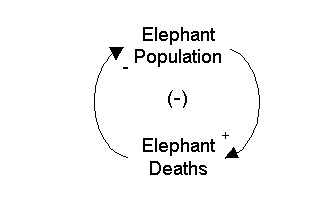 Practice
or - or no loop?
Amount of studying

Grades
+
+
Practice
or - or no loop?
Temperature


Sweating
+
X
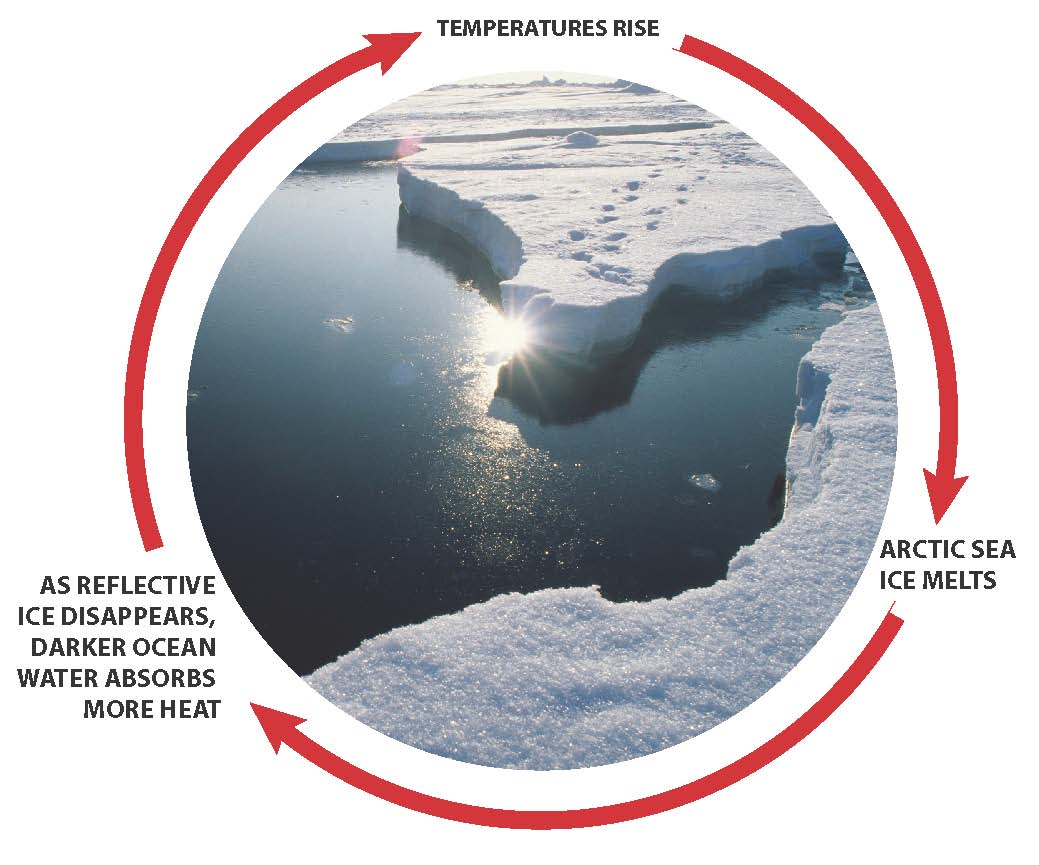 Practice
+
+
or - ?
+
+
Practice
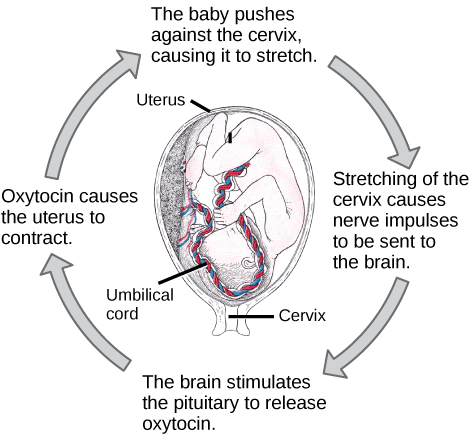 or - or no loop?
+
Blood Sugar
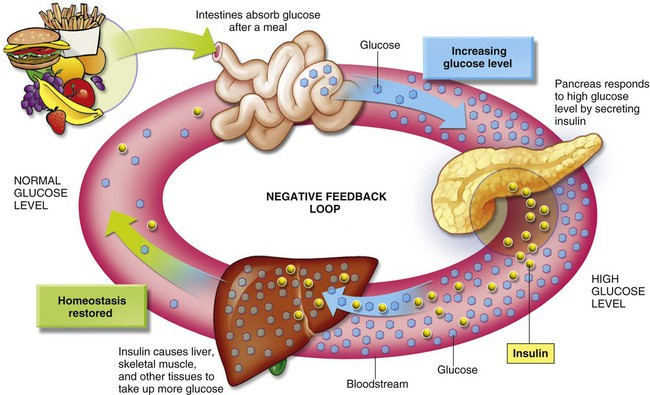 Practice
or - or no loop?
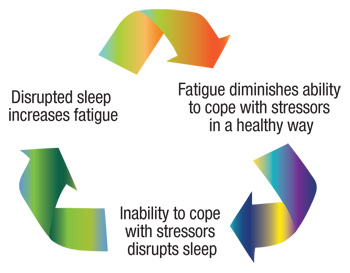 -
Practice
Blood clotting: Once a vessel is damaged like by a cut or bruise, platelets start to cling to the injured site and release chemicals that attract more platelets. The platelets continue to pile up and release chemicals until a clot is formed.
or - ?
[Speaker Notes: +]
Practice
or - ?
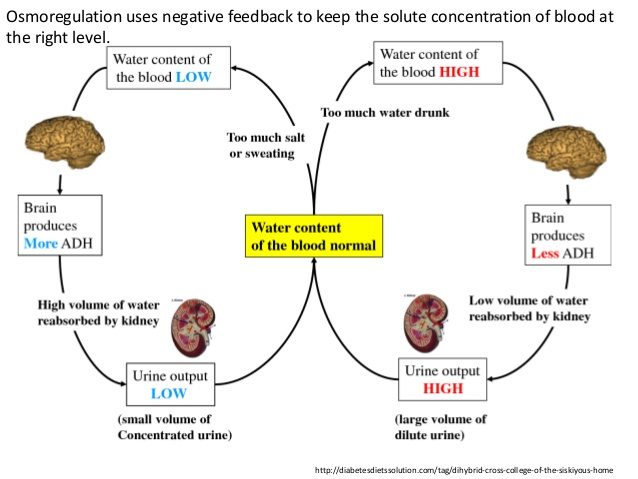 Double Example
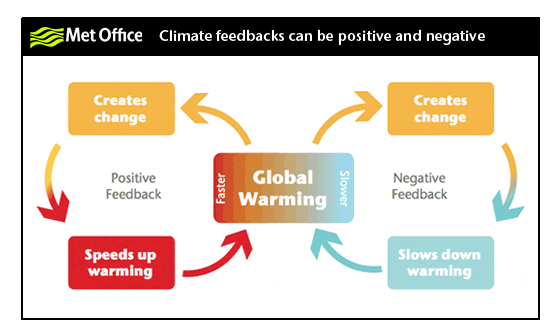 What happens if a feedback loop can’t be completed?
Can you think of an example?
Diabetes
When the body doesn’t make enough of the hormone insulin (effector) to return your blood sugar levels back to the set-point after you eat.
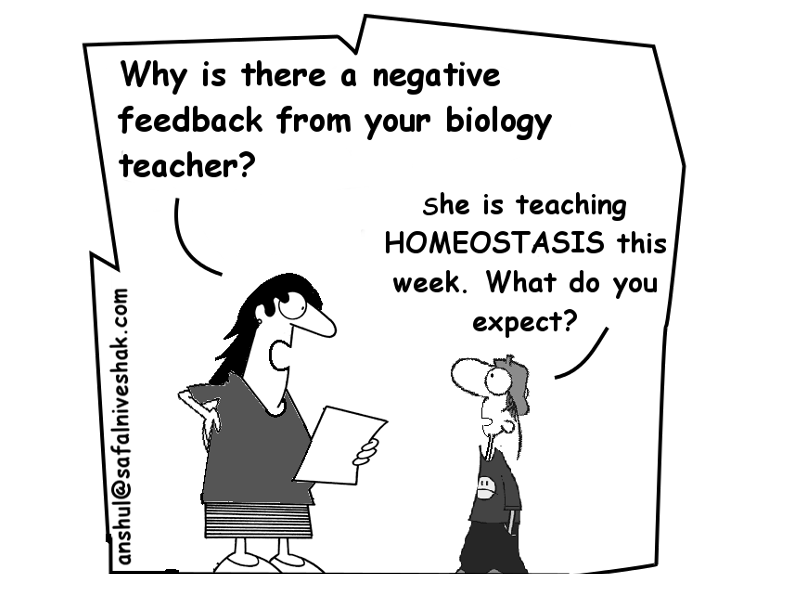 2 FACTS

CAN YOU DIE FROM TOO MUCH OXYGEN?
Fill out foldable pg.27
Use your notes
A Delicate Balancing Act- a cycle/loop
The body uses negative feedback loops to maintain homeostasis (balance)
And less often uses positive feedback loops in more special circumstances (ex: fear, giving birth, blood clotting after cut, etc.)
Fill in your diagram
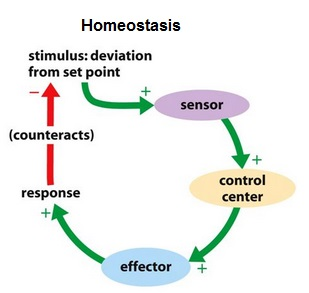 Answer during the video:
1. What is the average human body temperature?
2. How do many antibiotic medicines kill bacteria?
Video Recap
What is the average human body temperature?
2. How do many antibiotic medicines kill bacteria?
HONORS warm-up: Friday
Explain the difference between positive and negative feedback.
Then identify the following diagrams as positive or negative feedback systems:
1)
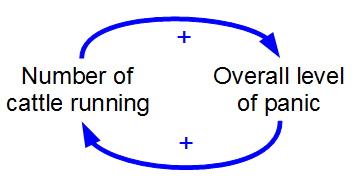 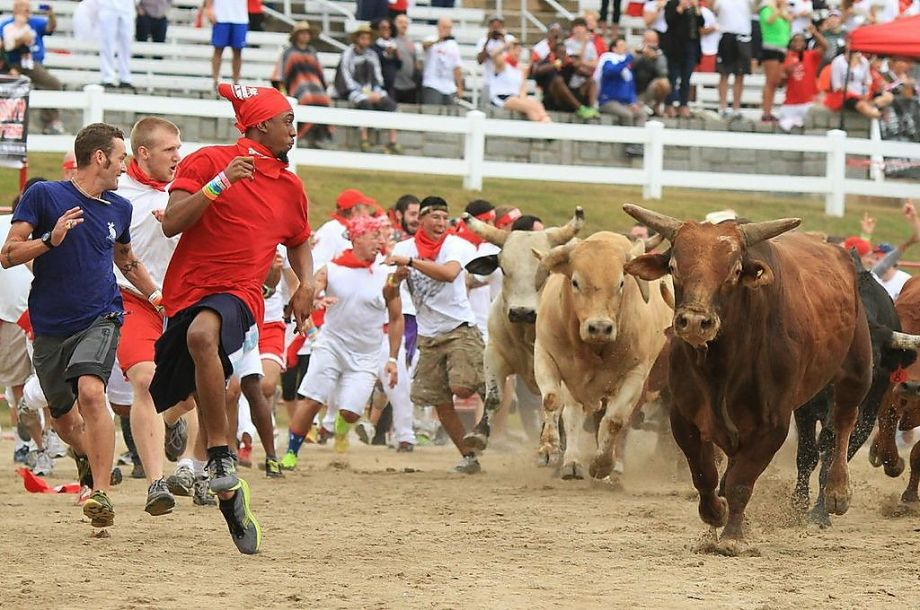 HONORS warm-up: Friday
Explain the difference between positive and negative feedback.
Then identify the following diagrams as positive or negative feedback systems:
2)
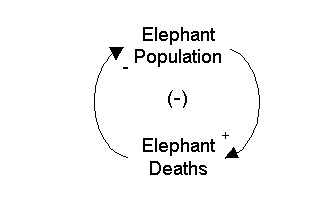 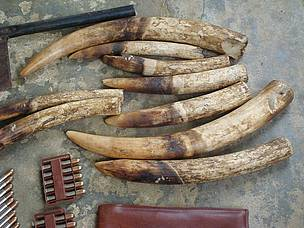 PBS Interactive
Homeostasis in several Human Body Systems
PBS Interactive on Homeostasis
Answer the pre-lab questions on your lab
Go to the link on the top of your handout
Answer the Discussion Questions
Turn in!

http://www.pbslearningmedia.org/resource/tdc02.sci.life.reg.bodycontrol/body-control-center/
Reflex Lab: Ruler Drop Test
pg. 26
Warm-up: This is visual test data from yesterday’s ruler reflex lab. What does this graph tell you? Make sure you read the axis labels and the legend (color-key):
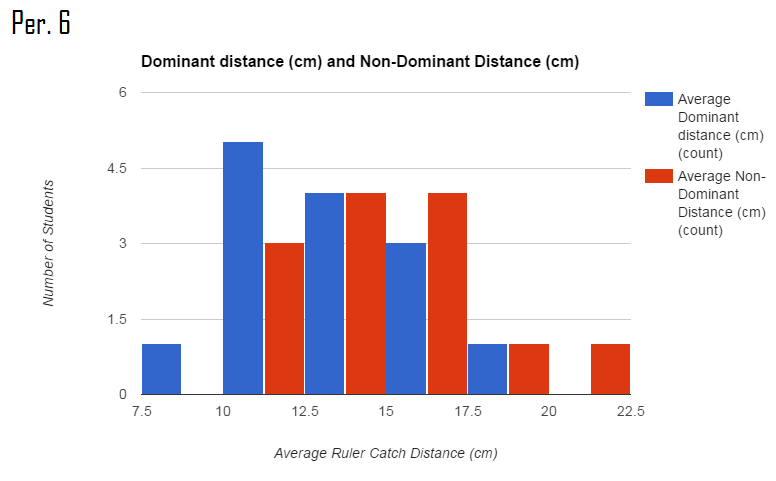 Reflex Lab Results
The result should have showed that the time in response to the tactile stimuli was significantly shorter, followed by the auditory stimuli and then the visual stimuli. 
You become aware of auditory stimulation sooner than visual because Visual information is heavily, heavily processed. 
Ex: Information has to travel through many more neurons before it starts reaching conscious parts of your brain.
It takes auditory stimuli 0.08-0.1 seconds to reach the brain while visual stimulus take 0.2-0.4 seconds to reach the brain. (http://biae.clemson.edu/bpc/bp/Lab/110/reaction.htm).
BUT Factors like age, gender, education level, time spent on computer, left/right finger had significant effects on the response time of an individual to visual and auditory stimuli.
Females were found to respond faster than males.  
If we had tested it, smell is the fastest because it skips the thalamus.
[Speaker Notes: http://www.iaeng.org/publication/IMECS2012/IMECS2012_pp1449-1454.pdf]
Skeletal System & Muscular System
Webquest on Muscular System & Homeostasis